¯^vMZg
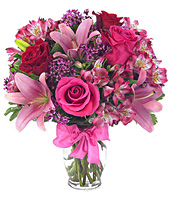 ‡gvt iweDj Avjg 
mnKvwi wkÿK (AvBwmwU)
LvbLvbvcyi d‡qRy‡bœQv gwnjv `vwLj gv`&ivmv
LvbLvbvcyi, ivRevwo m`i, ivRevwo|
Cell 01716-118522
khanrobirumi1@gmail.com
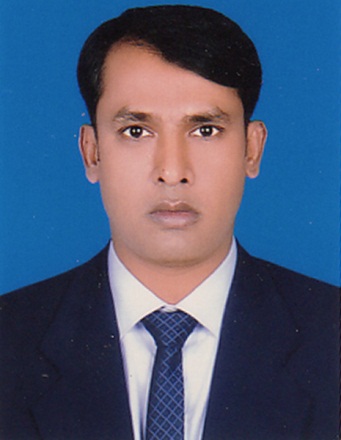 পাঠ পরিচিতি
শ্রেণি: ৬ষ্ঠ
বিষয়: গণিত
অধ্যায়: ৭ম
সময়:  ৫0 মিনিট
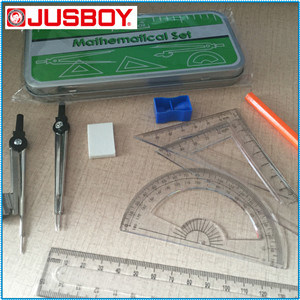 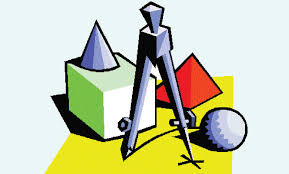 আজকের পাঠ
জ্যামিতি
এই পাঠ শেষে শিক্ষার্থীরা..
R¨vwgwZi msÁv ej‡Z cvi‡e|
PZzfz©R, AvqZ, i¤^m, wÎfzR, e„Ë, Nbe¯‘ wPb‡Z cvi‡e|
evû‡f‡` I †KvY‡f‡` wÎfzR e¨vL¨v Ki‡Z cvi‡e|
১। ‘জ্যা’ অর্থ ভূমি আর ‘মিতি ‘ অর্থ পরিমাপ। তাহলে ‘জ্যামিতি’ শব্দের অর্থ ভুমির পরিমাপ।
অতএব, যে শাস্ত্র পাঠ করলে ভুমির পরিমাপ শুদ্ধভাবে জানা যায় তাকে জ্যামিতি বলে।
চর্তভুজ
আয়ত
রম্ভস
সামান্তরিক
বৃত্ত
ত্রিভুজ
ঘনবস্তু
প্রধানত দুই প্রকার, যথা:
                          (১) বাহুভেদে
                          ( 2)  কোণভেদে
বাহুভেদে ত্রিভুজ তিন প্রকার, যথা:
(ক) সমবাহু ত্রিভুজ
(খ) সমদ্বিবাহু ত্রিভুজ
(গ) বিষমবাহু ত্রিভুজ
সমবাহু ত্রিভুজ: যে ত্রিভুজের তিনটি বাহু সমান তাকে সমবাহু ত্রিভুজ বলে।
ক
খ
গ
চিত্রে: কখগ একটি সমবাহু ত্রিভুজ
যে ত্রিভুজের দুইটি বাহু সমান তাকে সমদ্বিবাহু  ত্রিভুজ বলে।
সমদ্বিবাহু ত্রিভুজঃ
ক
গ
খ
চিত্রে:  কখগ একটি সমদ্বিবাহু ত্রিভুজ।
যে ত্রিভুজের তিনটি বাহুর একটিও সমান নয়, তাকে বিষমবাহু ত্রিভুজ বলে।
খ
ক
গ
চিত্রে-  কখগ একটি  বিষমবাহু ত্রিভুজ।
কোণভেদে ত্রিভুজ তিনপ্রকার,যথা:
(ক) সমকোণী ত্রিভুজ
(খ) সুক্ষকোণী ত্রিভুজ
(গ) স্থুলকোণী ত্রিভুজ
ক
গ
খ
চিত্রে: কখগ একটি সমকোণী ত্রিভুজ
স্থুলকোণী ত্রিভুজ:
ক
গ
খ
চিত্রে: কখগ একটি স্থুলকোণী ত্রিভুজ।
সুক্ষকোণী ত্রিভুজ:
ক
খ
গ
চিত্রে: কখগ একটি সুক্ষকোণী ত্রিভুজ।
মূল্যায়ন
চর্তুভুজ
বৃত্ত
সমবাহু
ত্রিভুজ
ঘনবস্তু
সমকোণী ত্রিভুজ
বর্গ
আয়তক্ষেত্র
একক কাজ
বাহুভেদে ত্রিভুজের চিত্র গুলো অঙকন কর।
একক কাজের সমাধান
সমবাহু ত্রিভুজ
সমদ্বিবাহু ত্রিভুজ
বিষমবাহু ত্রিভুজ
evwoi KvR
নিচের চিত্র দু’টি লক্ষ কর-
.
১ম চিত্র
২য় চিত্র
ক)১ম চিত্রটিকে কি বলে?
খ)২য় চিত্রের তিন কোণের সমষ্টি নির্ণয় কর।
ধন্যবাদ